A Brief History and the Biological Impacts of Atomic Energy
First a Review:
What is it?
First a Review:
What is it?
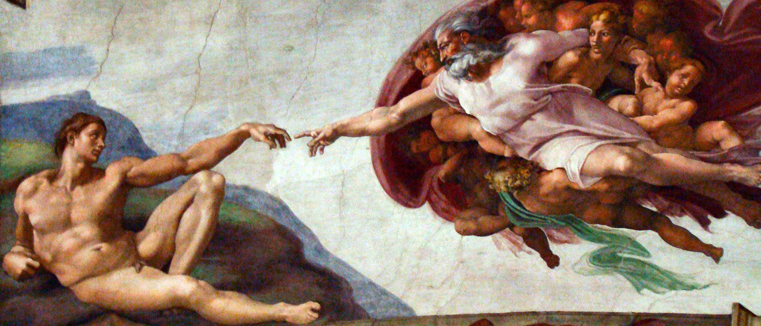 Parts of an atom
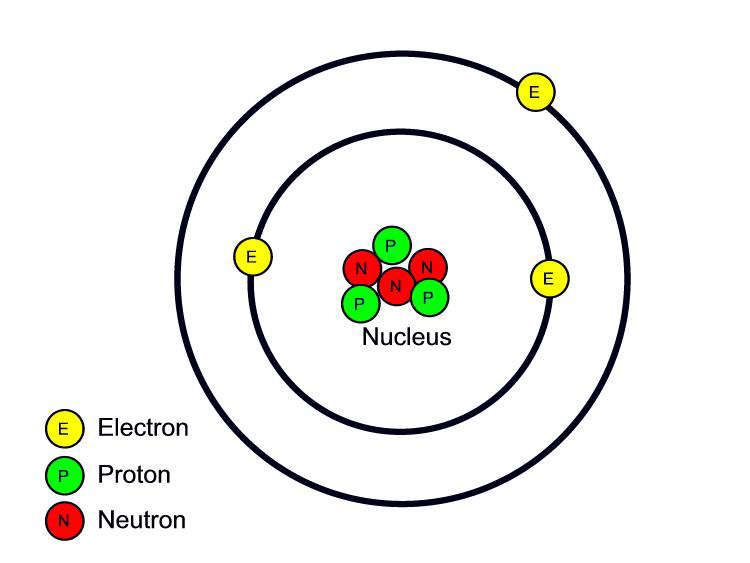 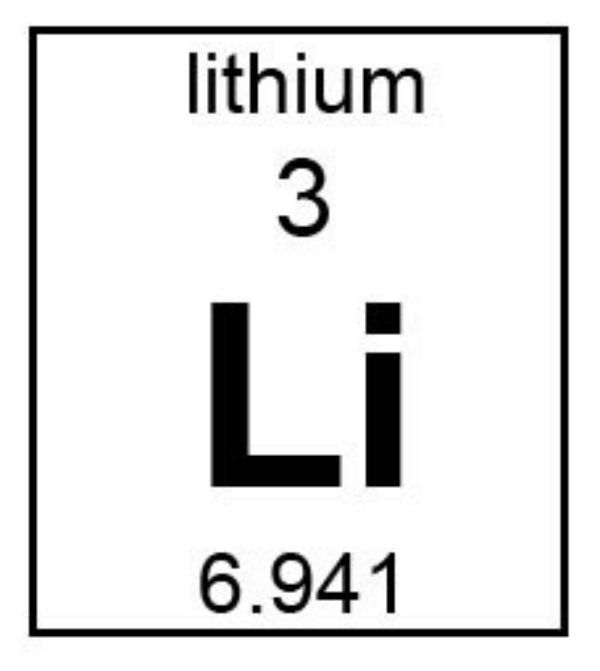 Element Name
Atomic Number
(#Protons)
Symbol
Atomic Mass = Protons + Neutrons
( # neutrons based on average of relative isotope abundance)
Isotope:A variant of a particular an element which differs by number of neutrons. All isotopes of a given element have the same number of protons.
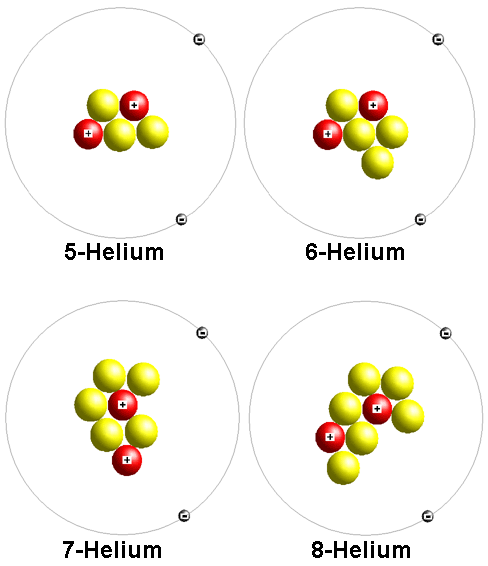 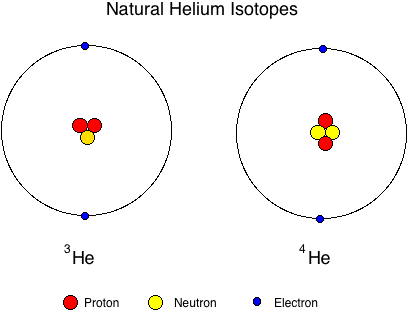 0.0002%    stable
99.9998%    stable
Hydrogen is unlike other elements
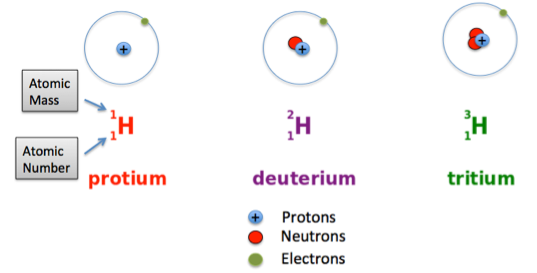 99.98%    stable
0.02%    stable
Trace    stable
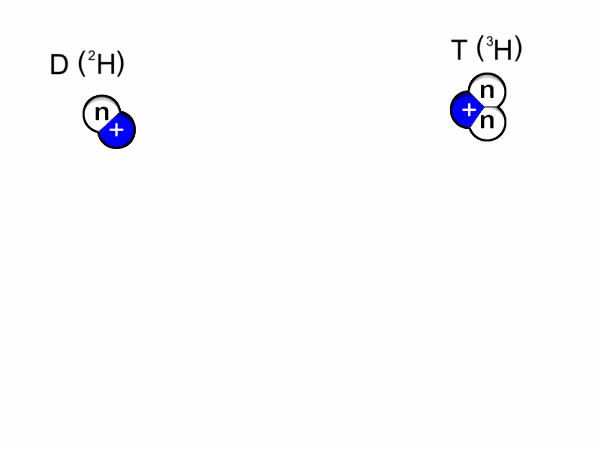 Nuclear Fusion       			Deuterium(2H) + Tritium(3H) ➟ Helium(4He) 3.5 MeV
(NEW-Kleer fuse-UN)
Nuclear Fission (NEW-Kleer fish-UHN)
Uranium(235U) + Neutron(1n) ➟
Barium(140Ba) + Krypton(93Kr) + 3Neutrons(1n) + ~200 MeV
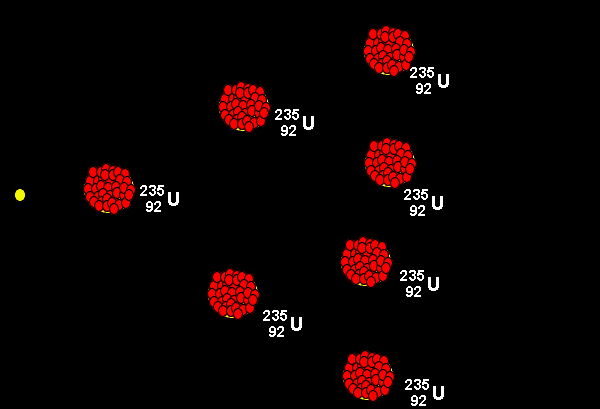 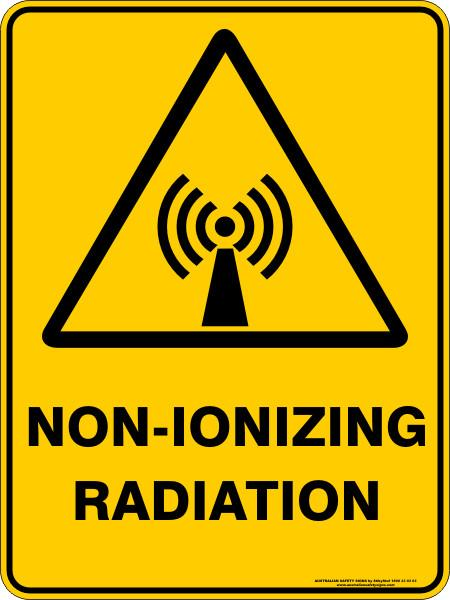 Radiation!emission or transmission of energy in the form of waves or particles
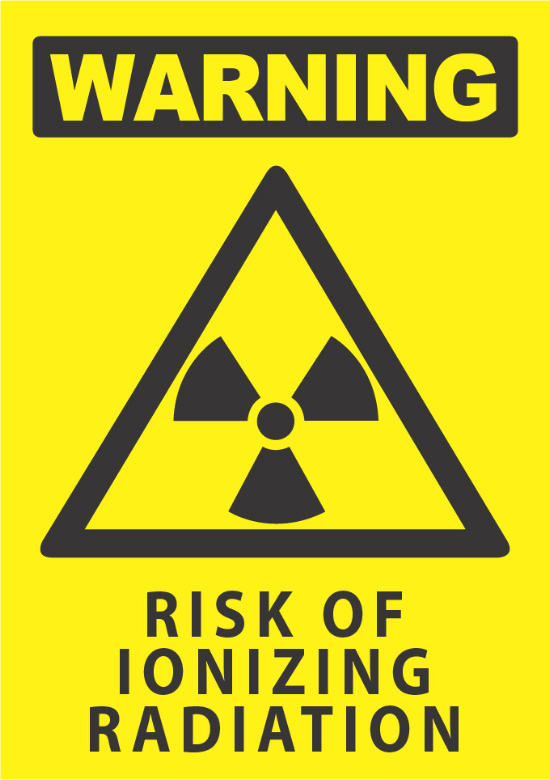 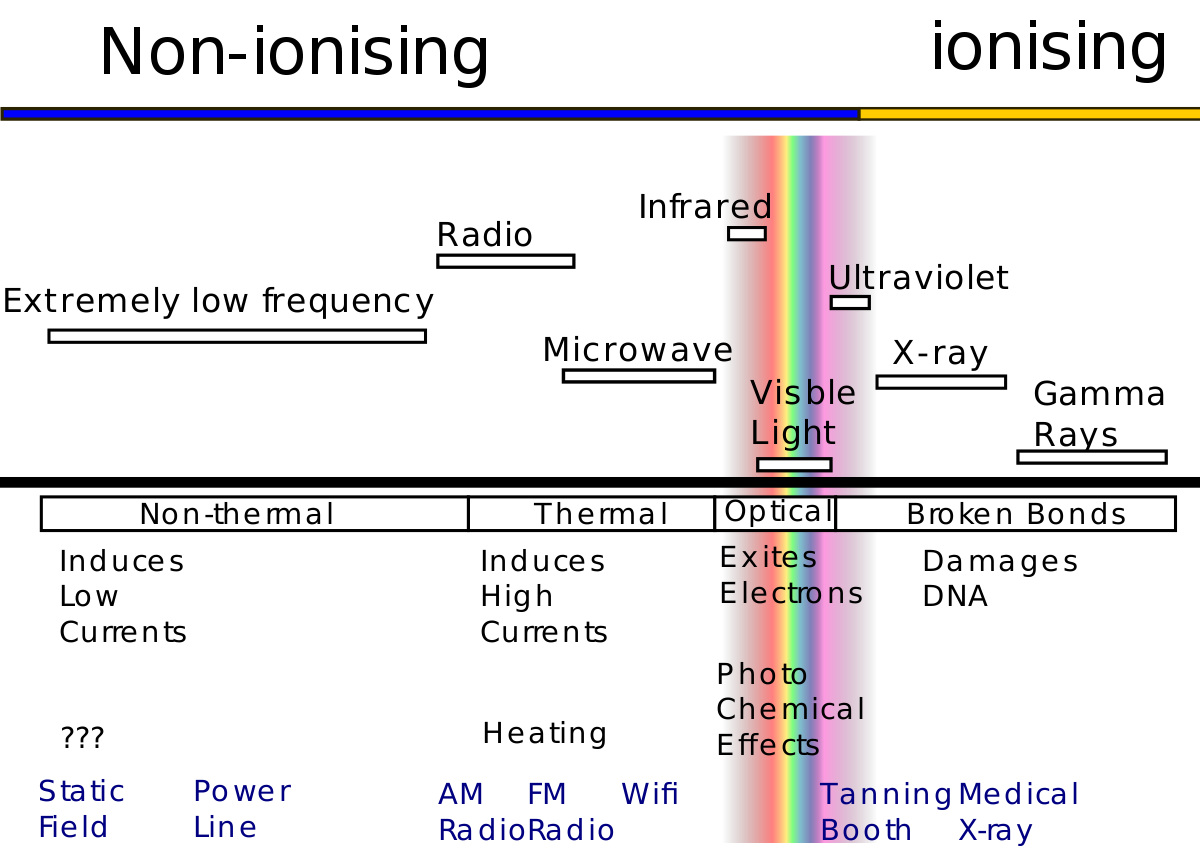 Ionising radiation:
Radiation that carries enough energy to
liberate electrons from atoms thereby ionizing them.
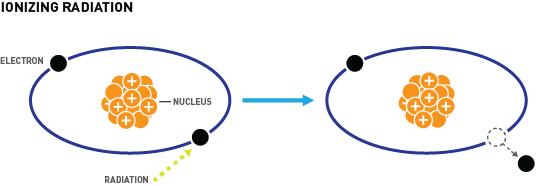 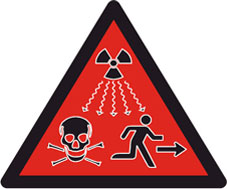 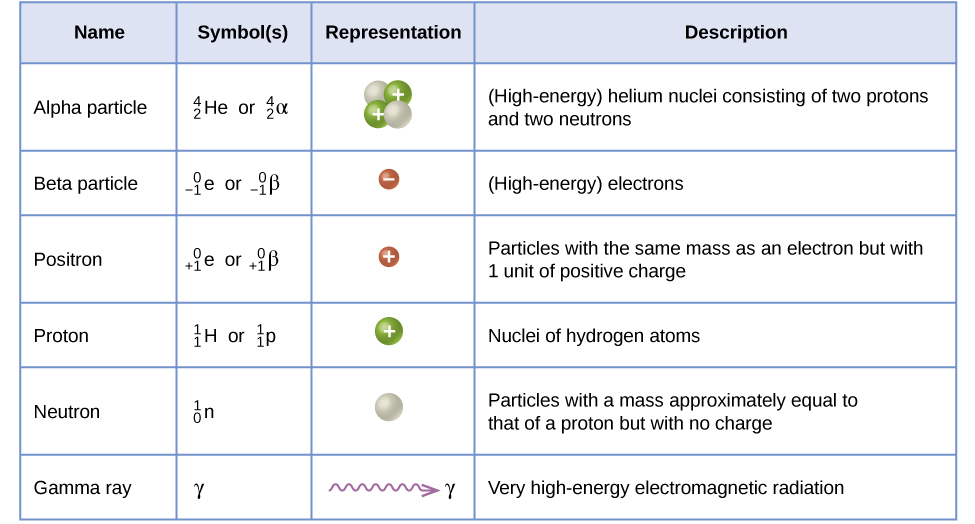 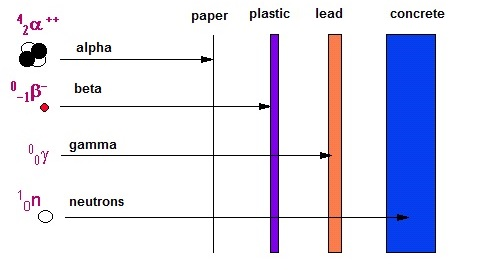 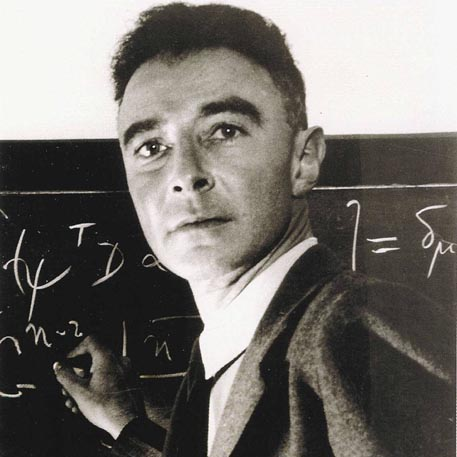 The Manhattan Project
The genesis of modern atomic power
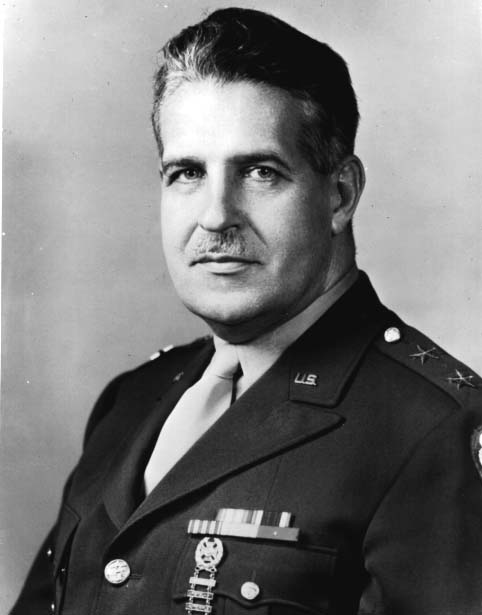 Robert Oppenheimer
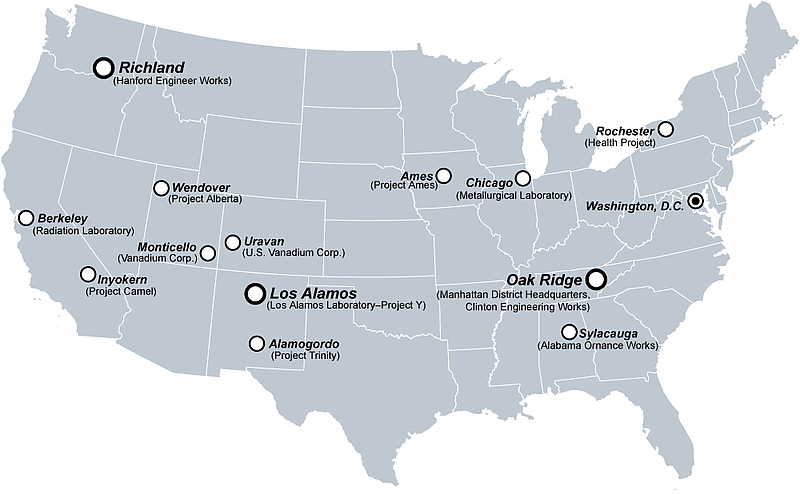 Leslie Groves
Eventually, the Manhattan Project employed more than 130,000 people and cost nearly US$ 2 billion (equivalent to US$ 23 billion in 2007 dollars).
The Bomb.



Trinity shot:
 5:29 a.m. 
July 16, 1945 
Yeild: 20 kt
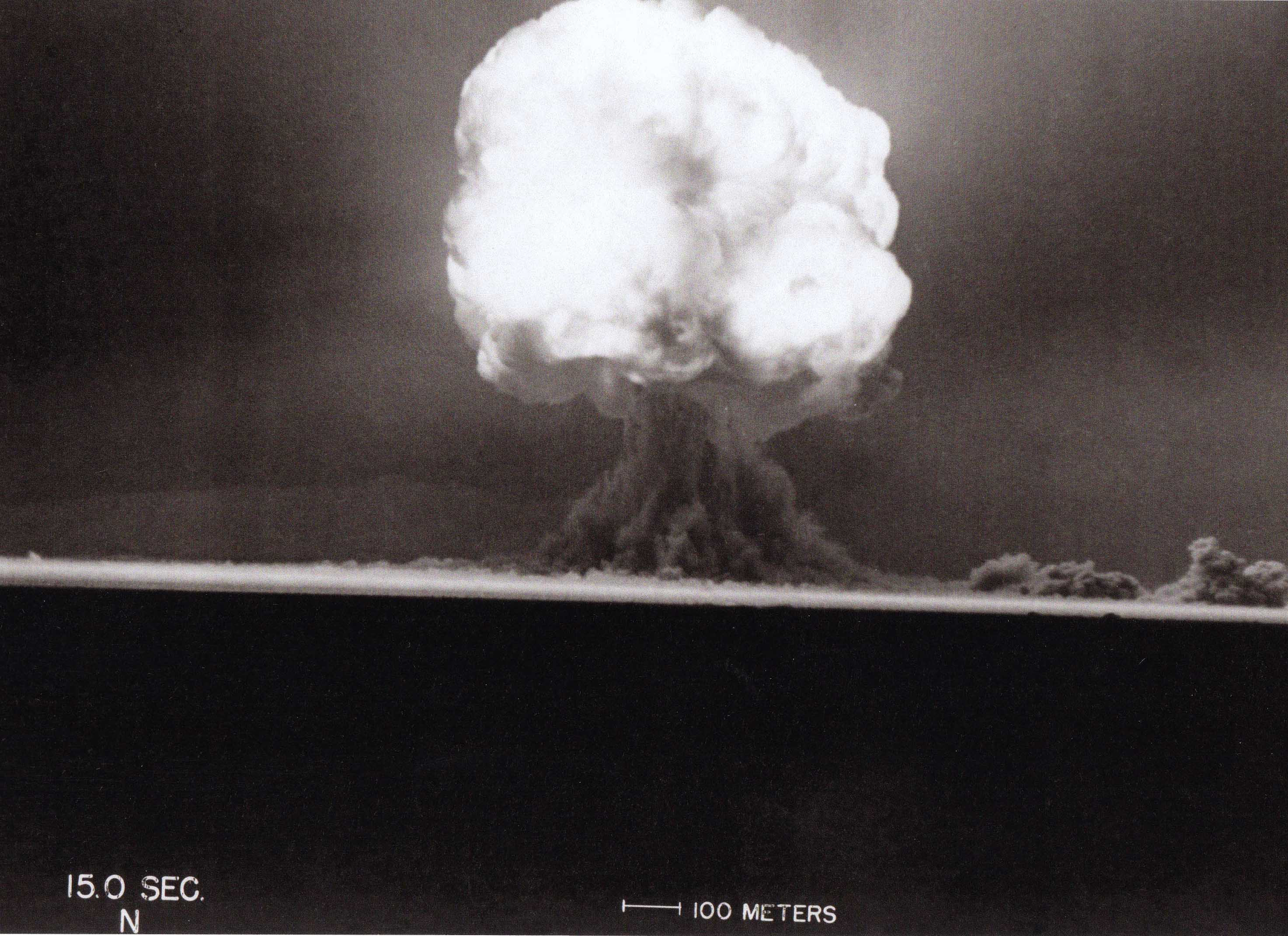 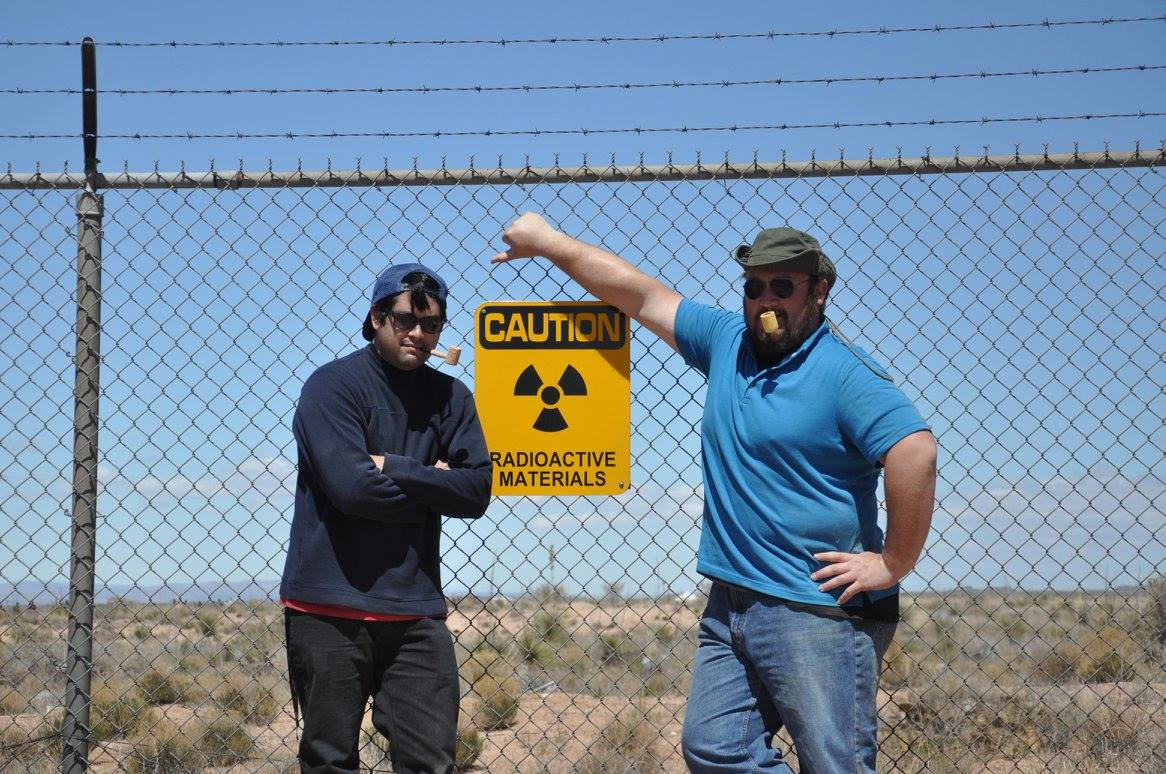 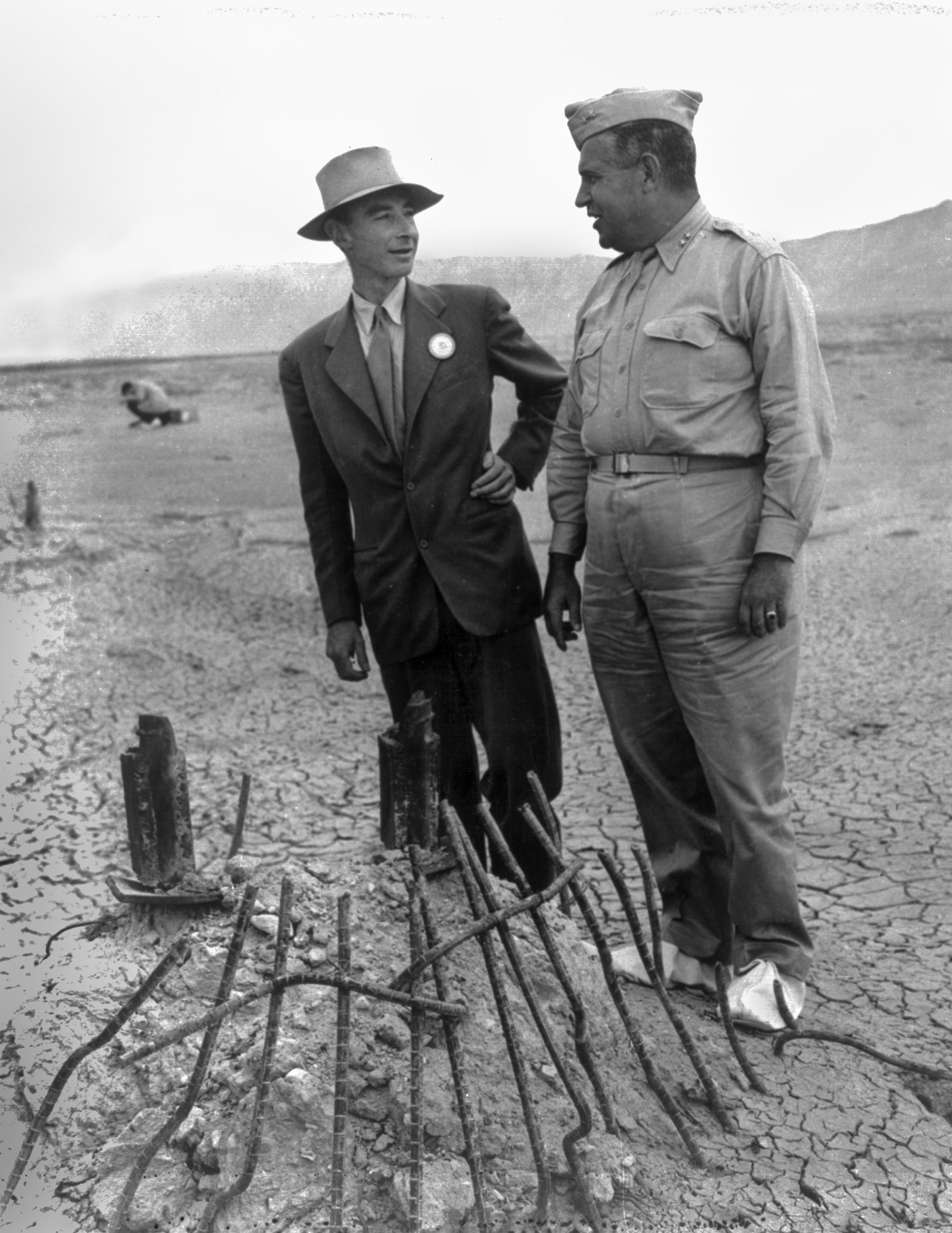 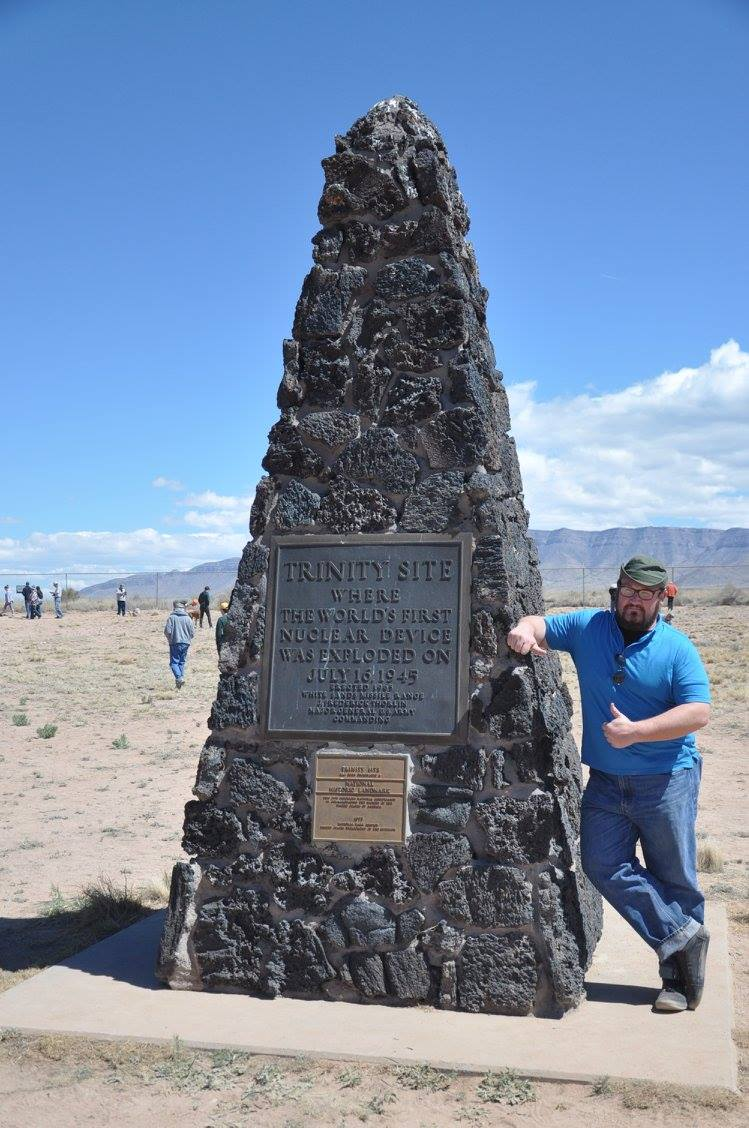 Trinity site: McDonald Ranch House

This is where the uranium core of the bomb was assembled prior to the test. Only two miles from ground zero
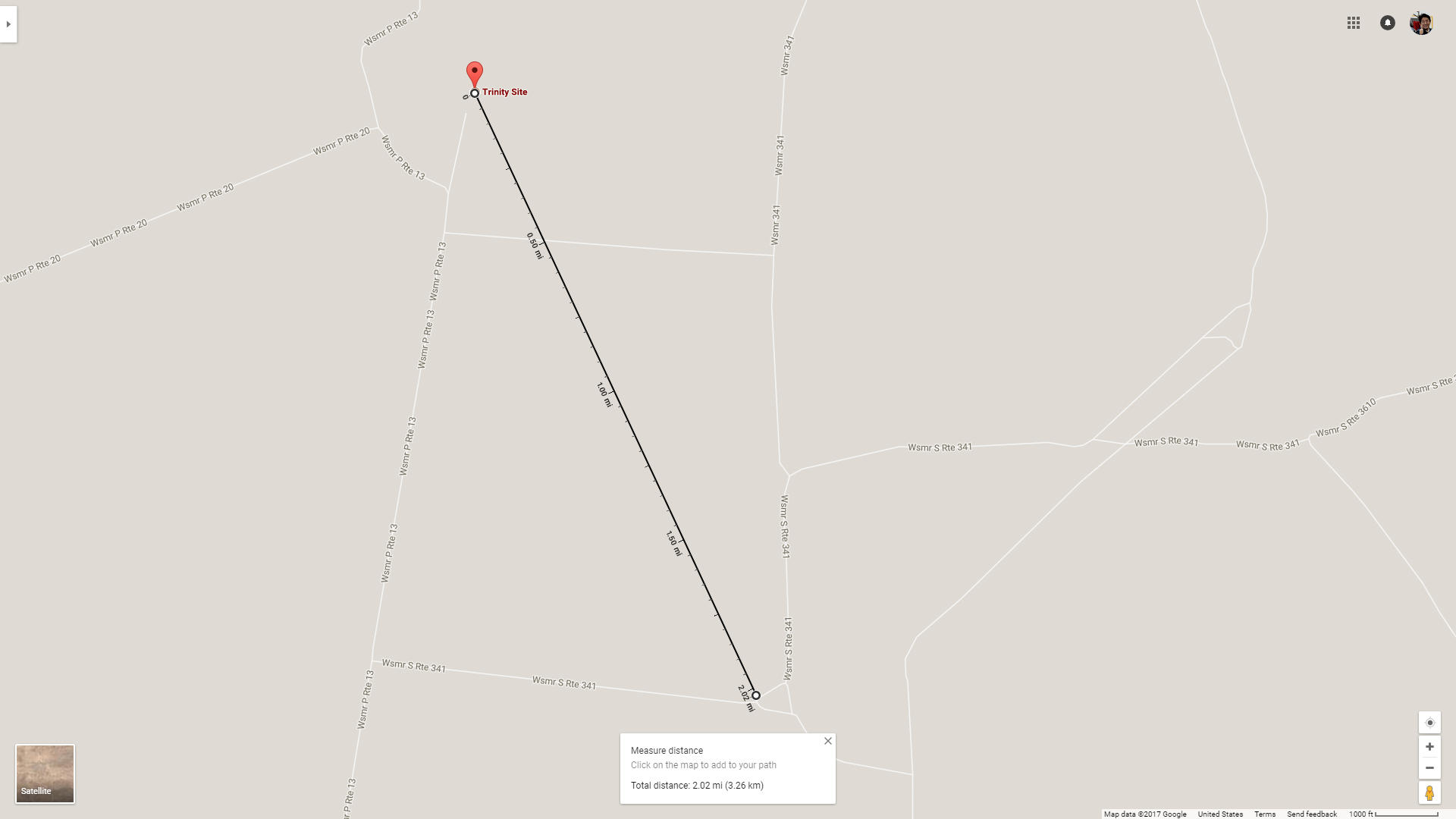 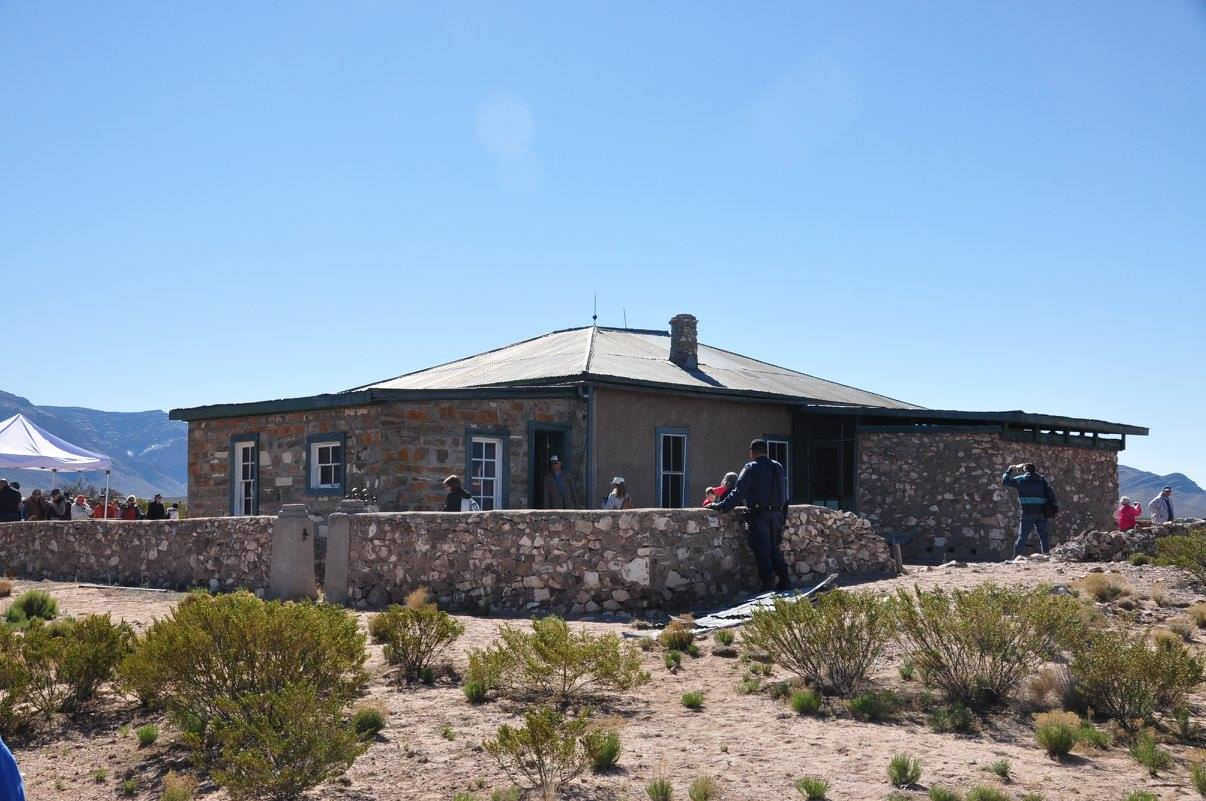 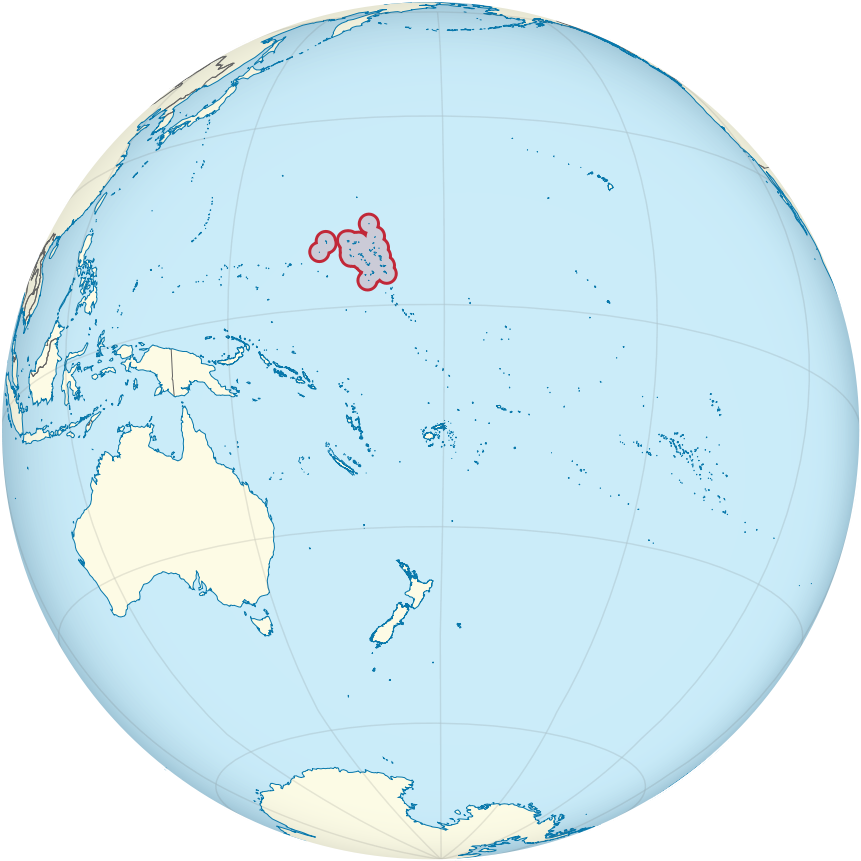 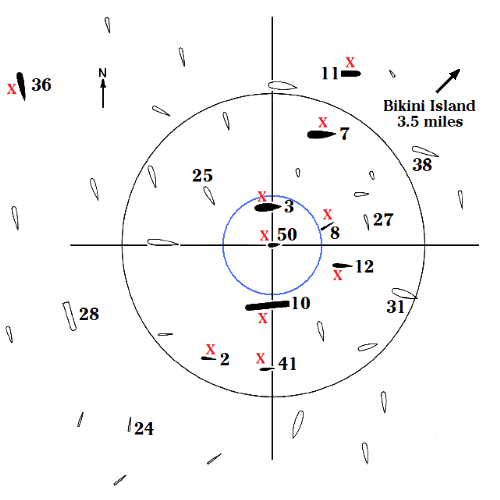 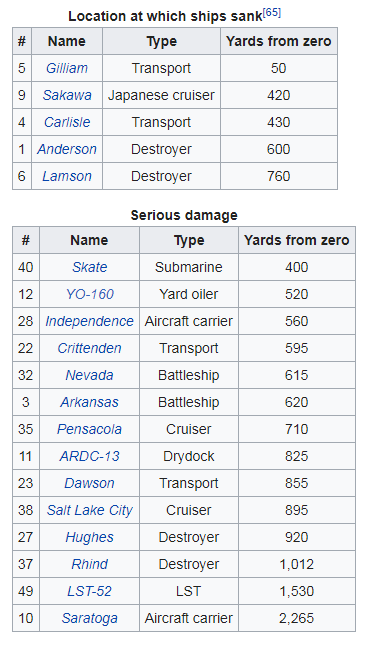 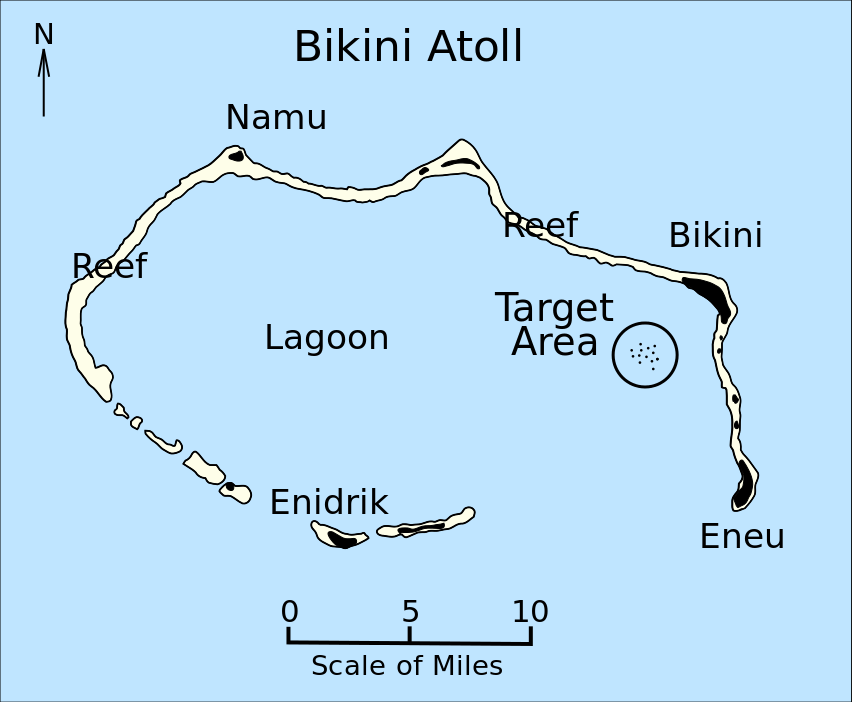 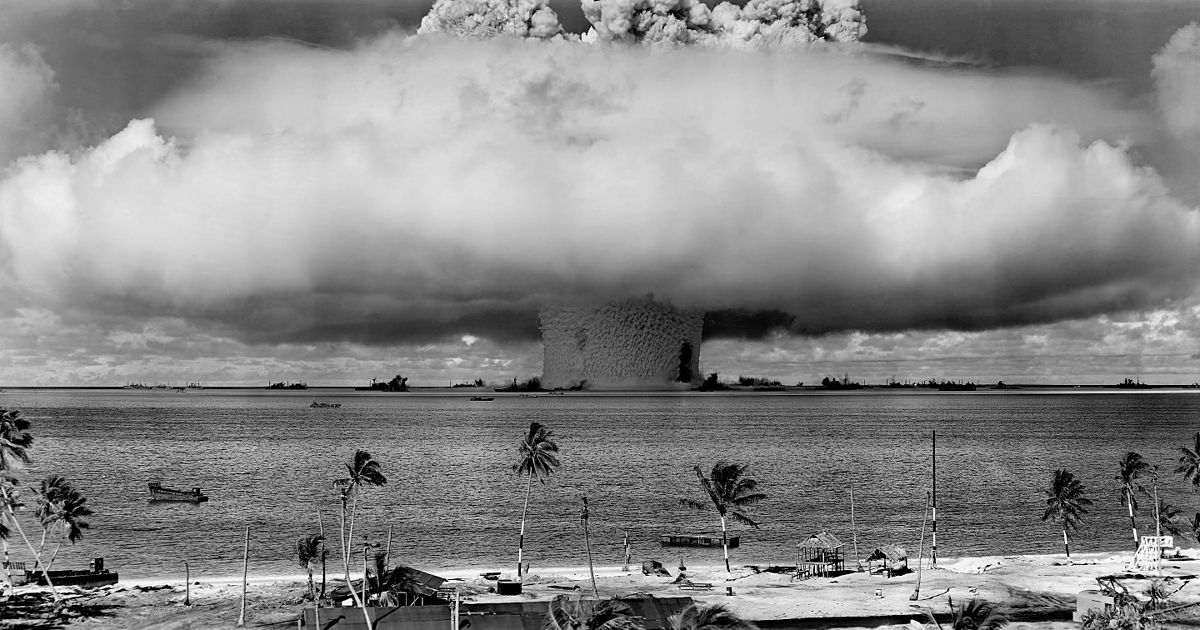 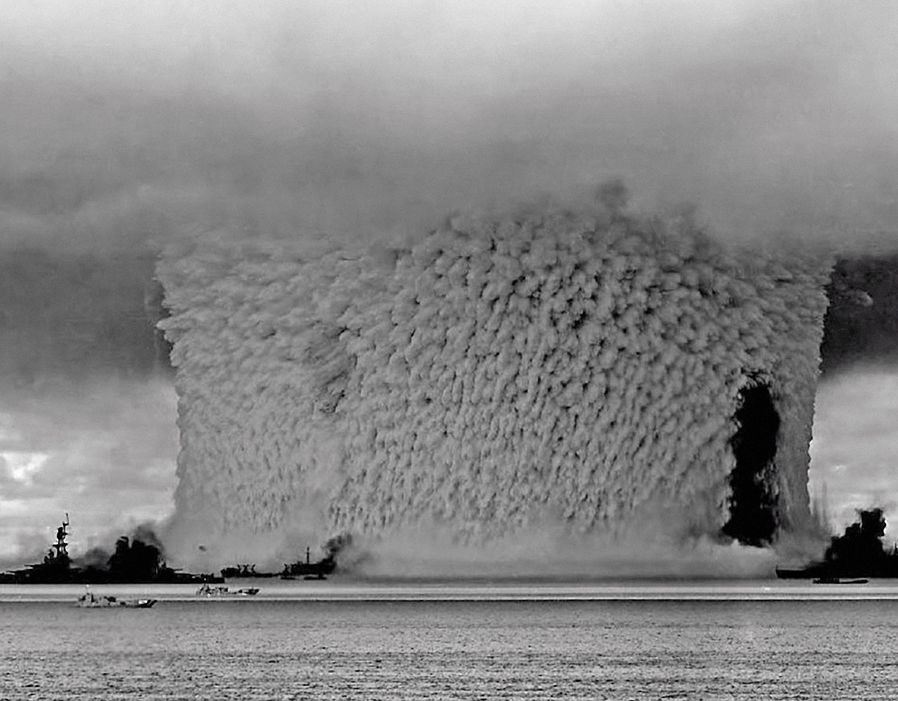 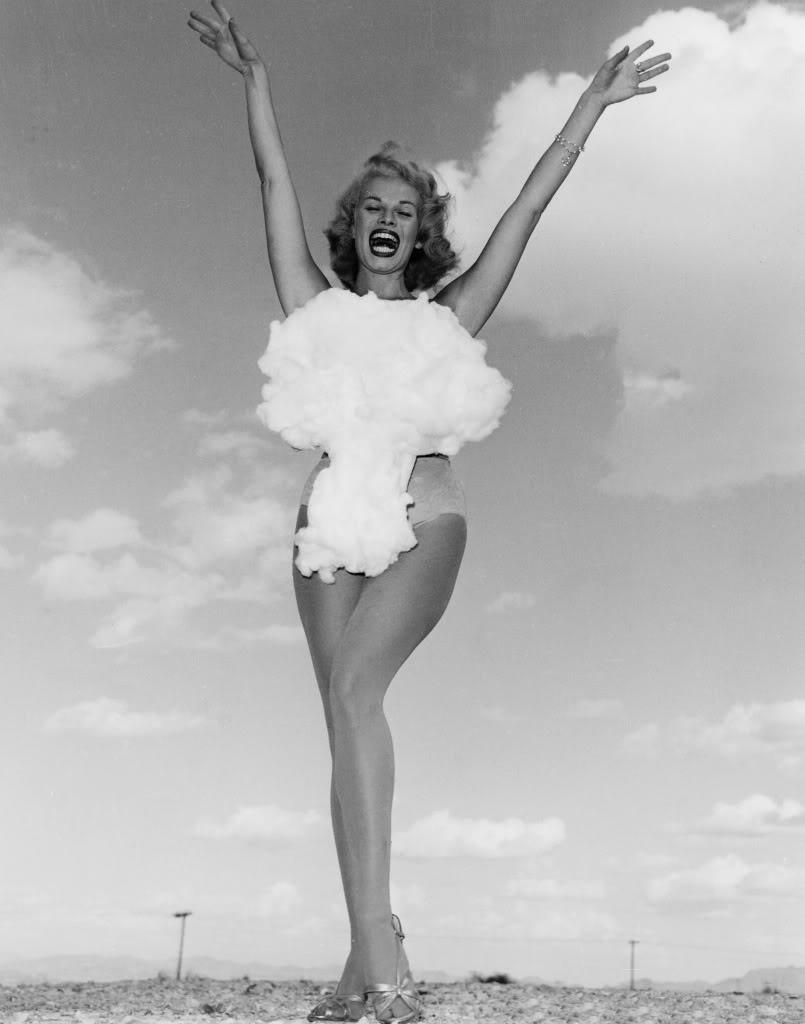 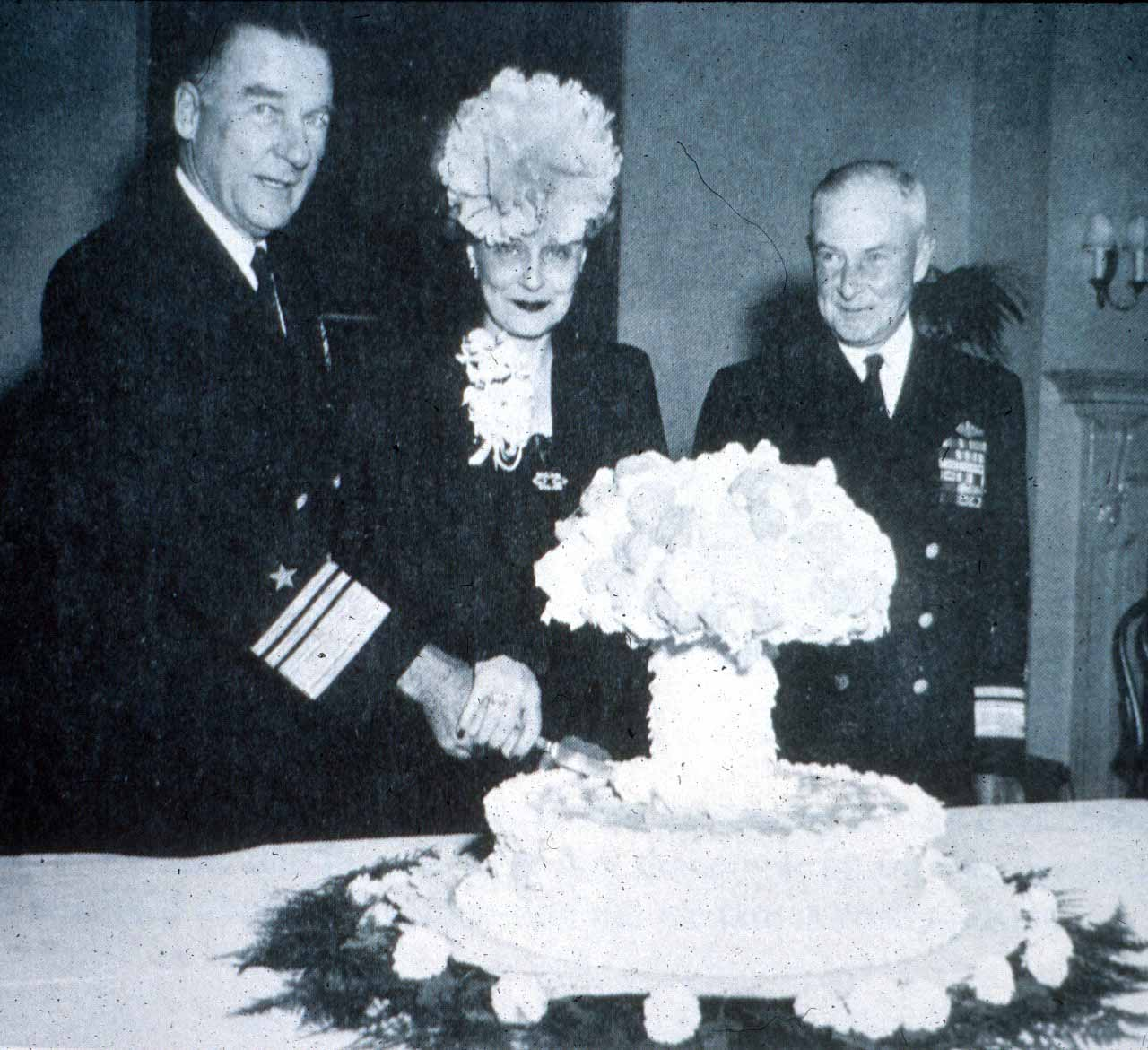 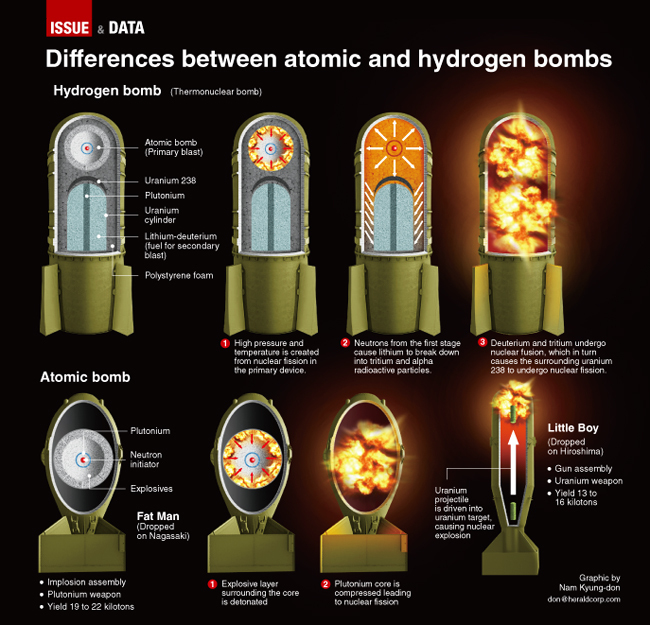 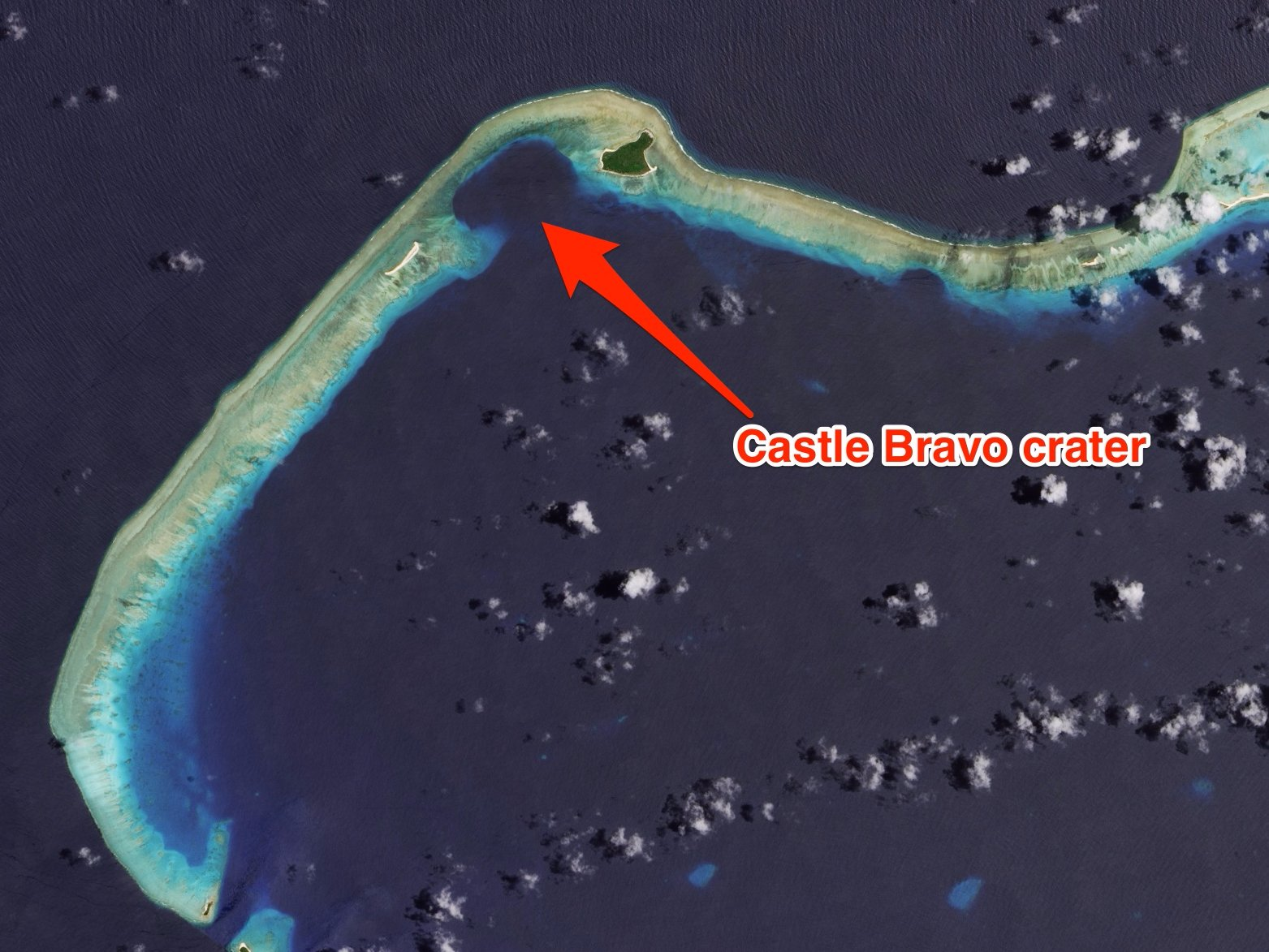 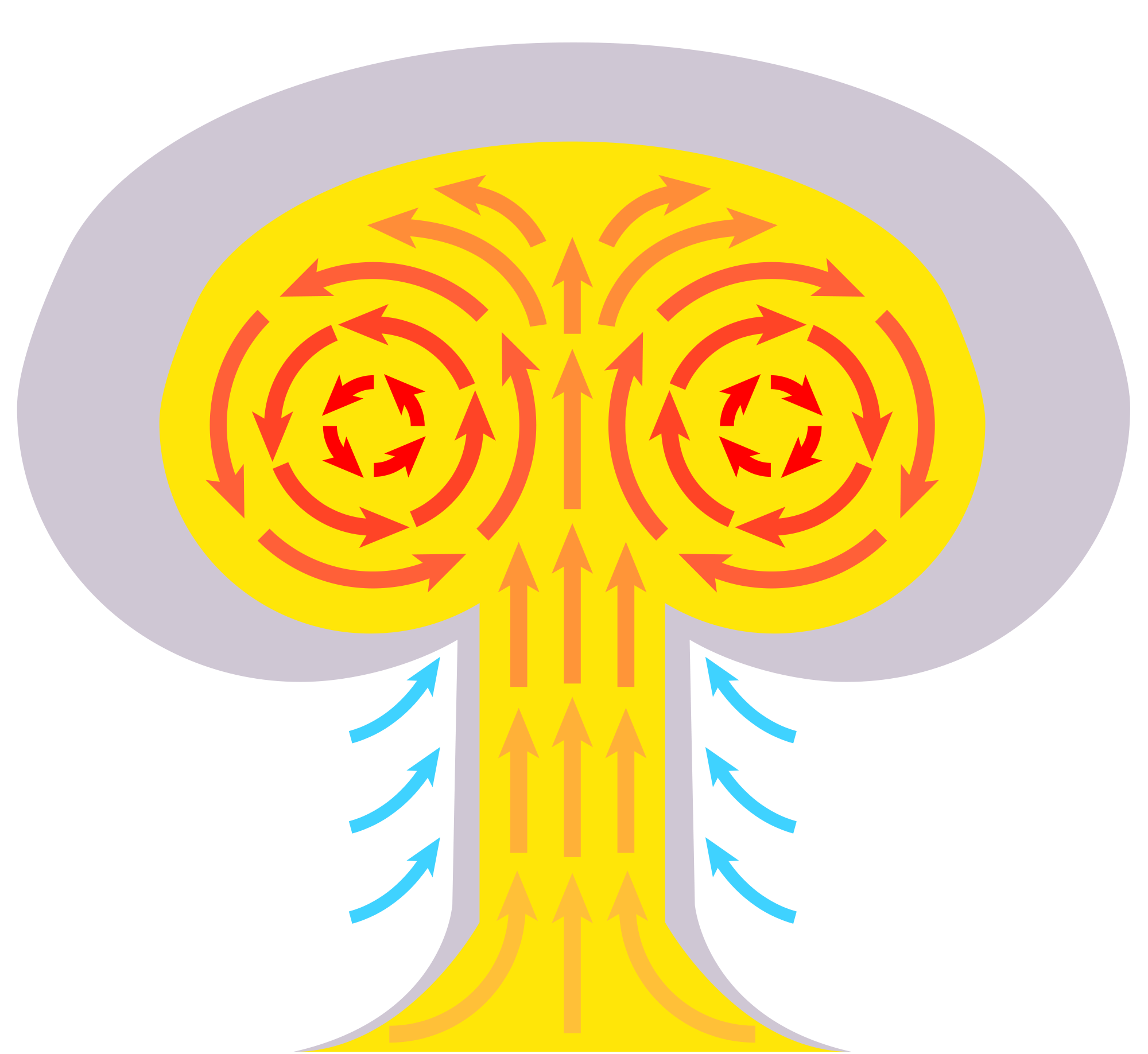 Nuclear Fallout
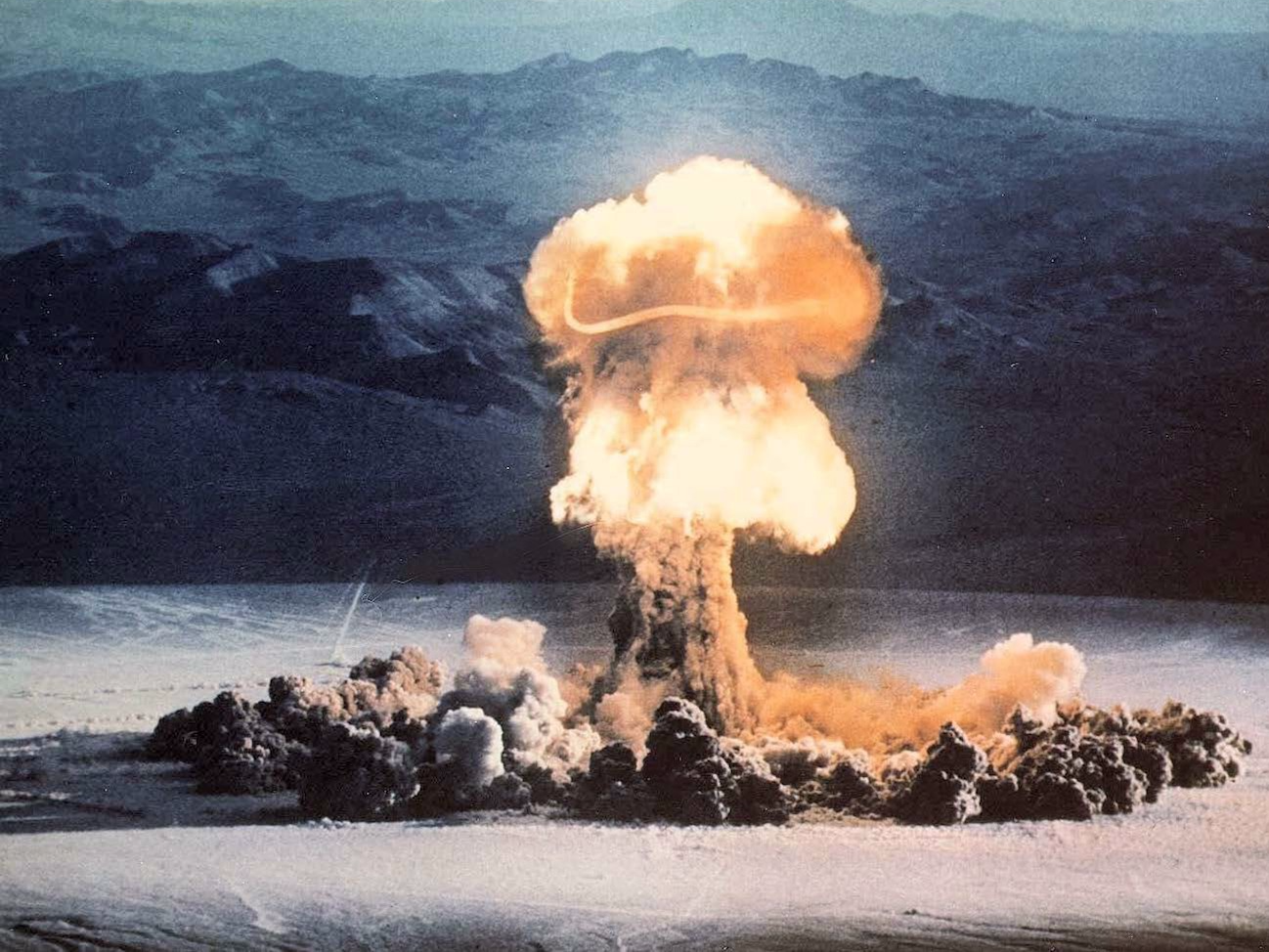 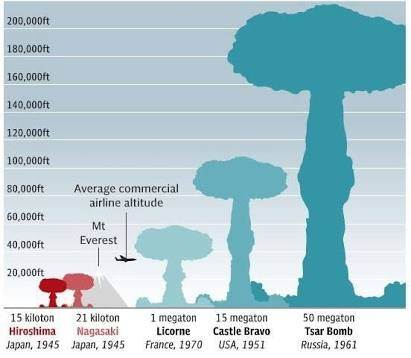 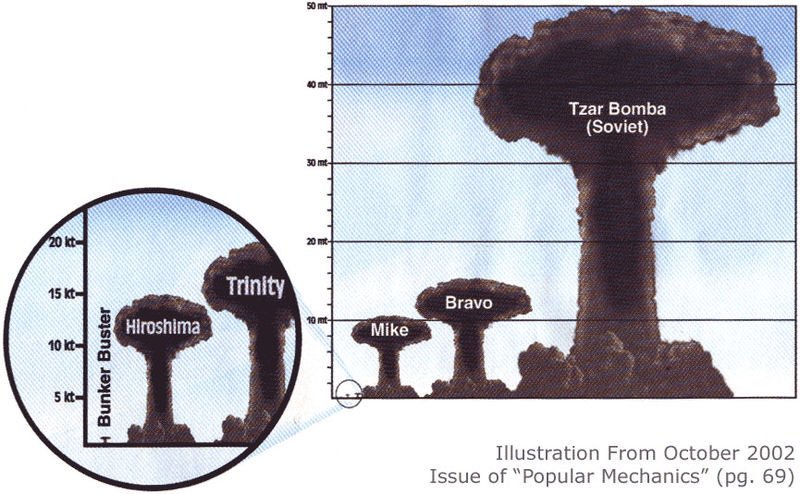 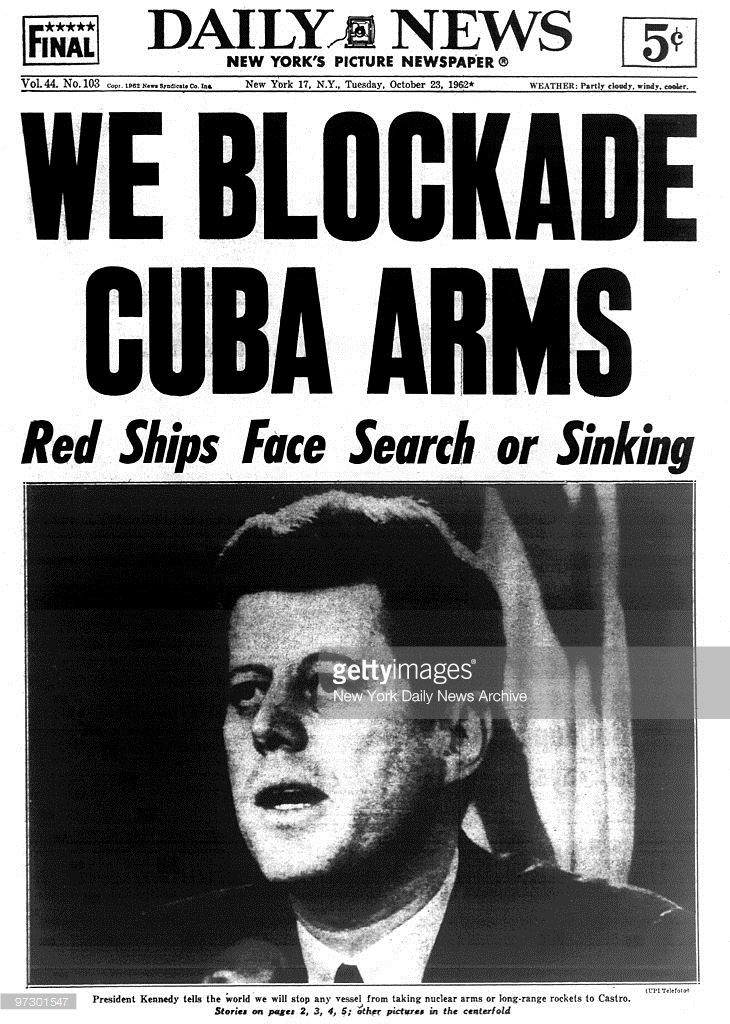 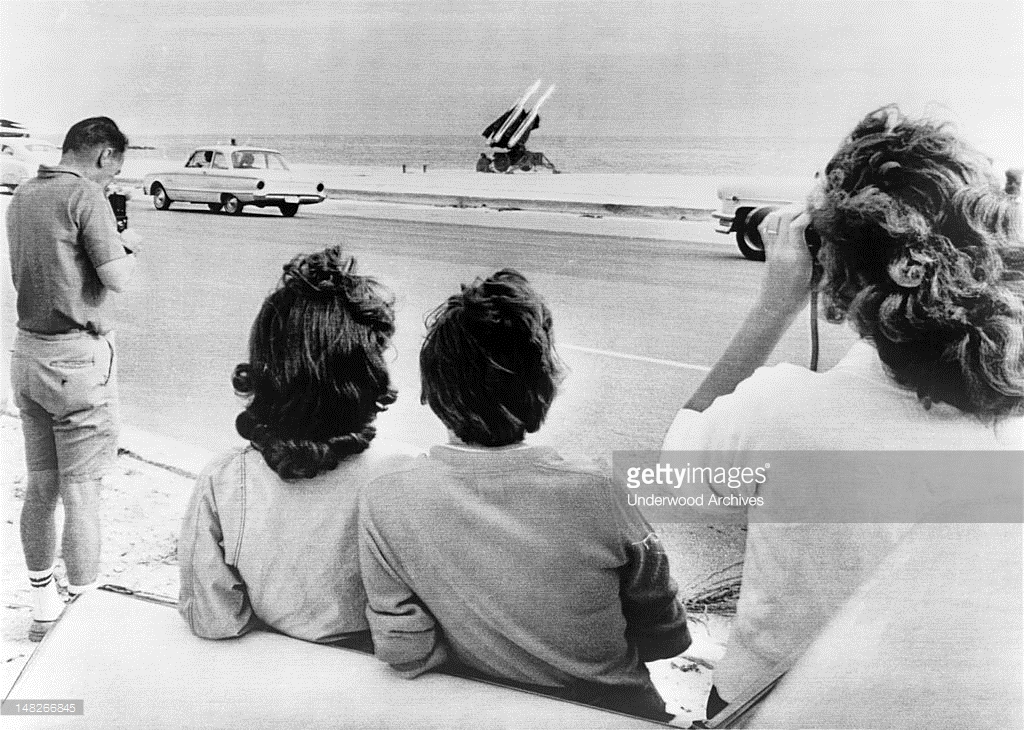 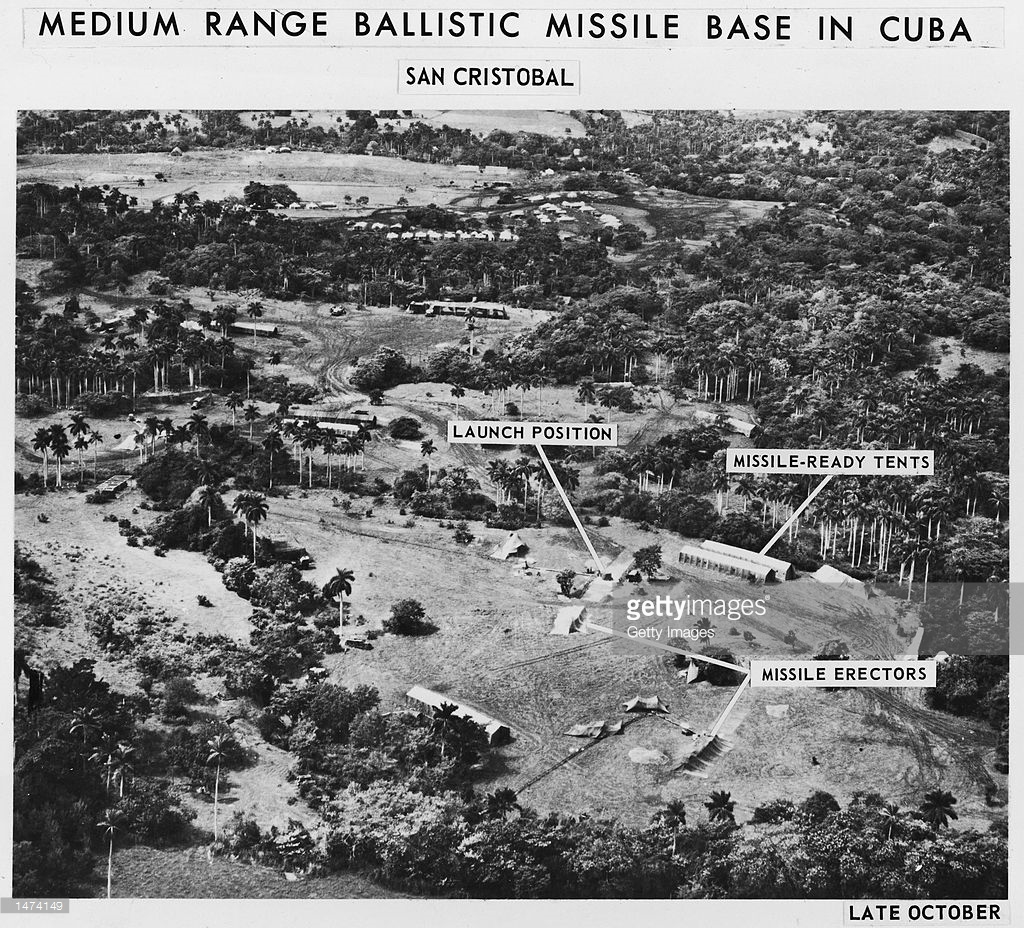 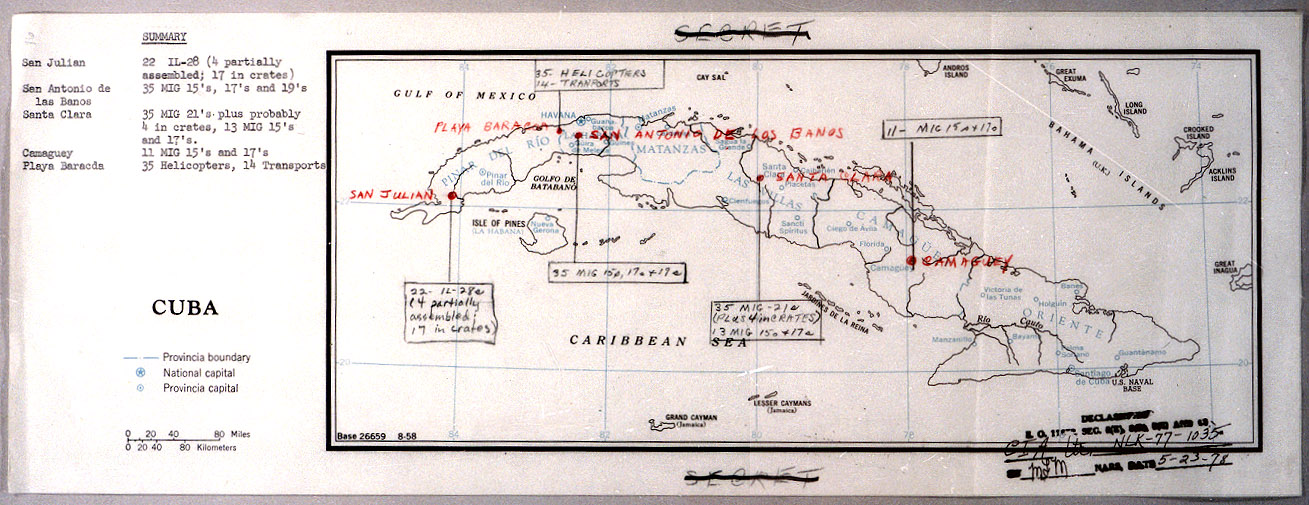 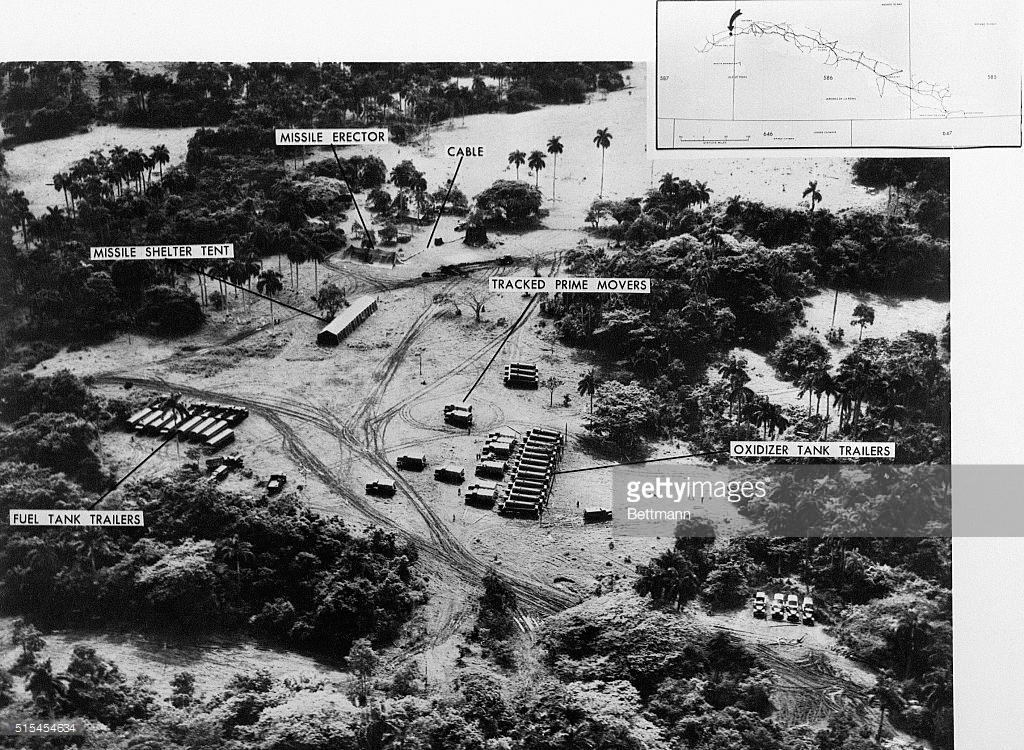 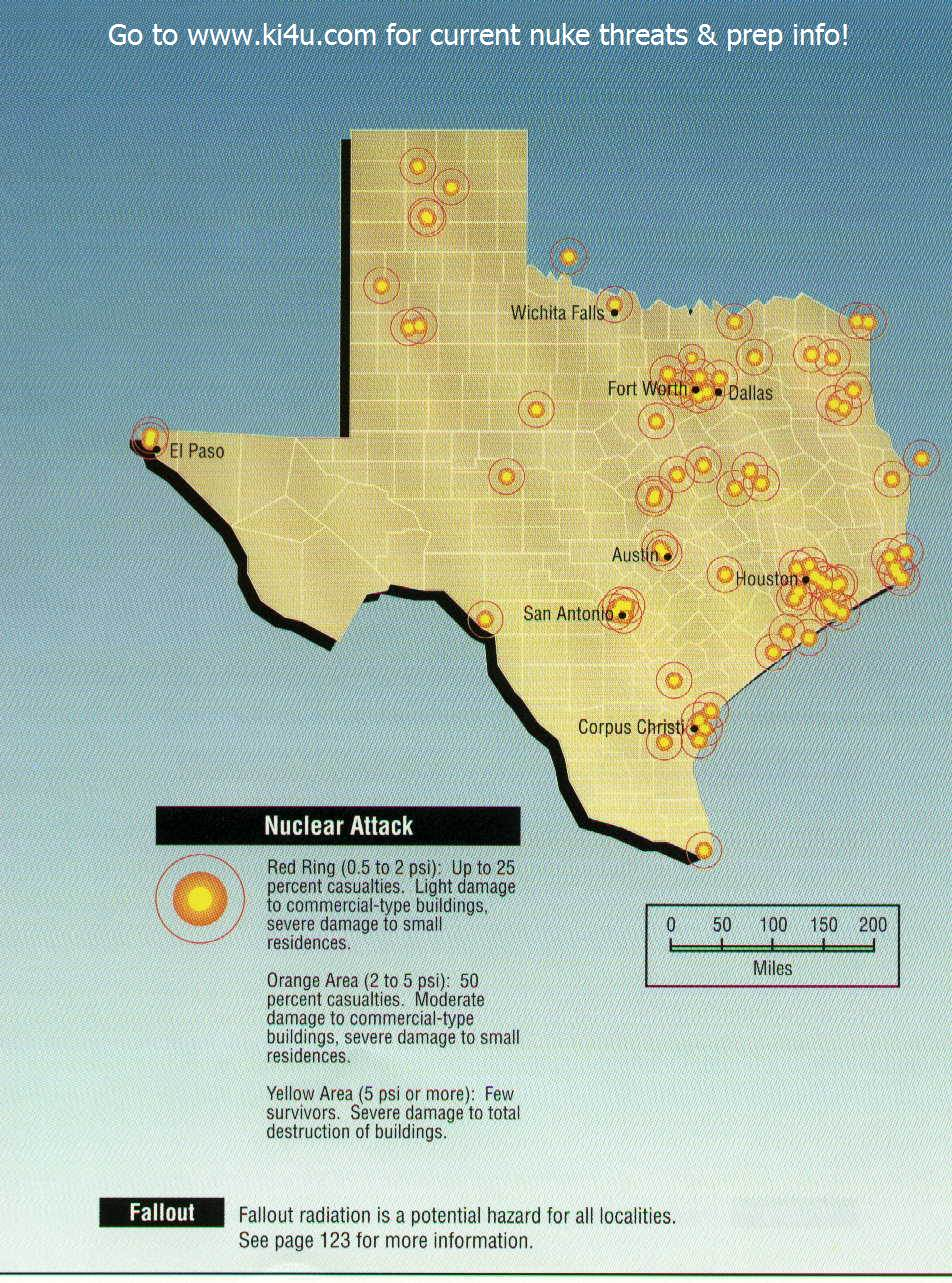 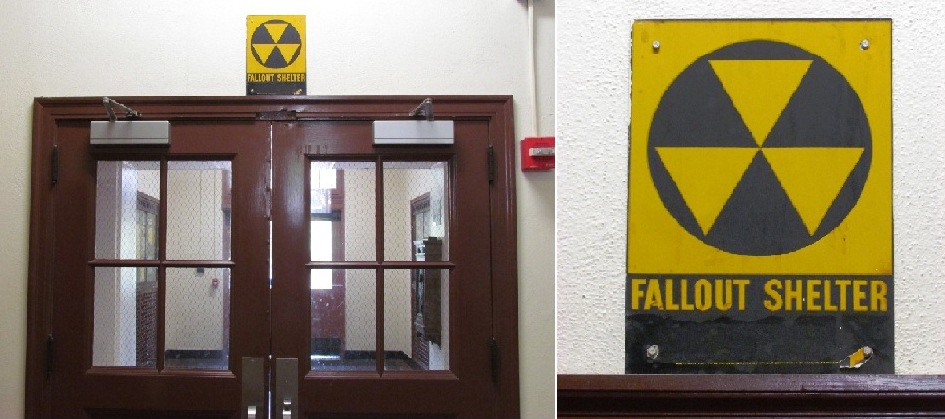 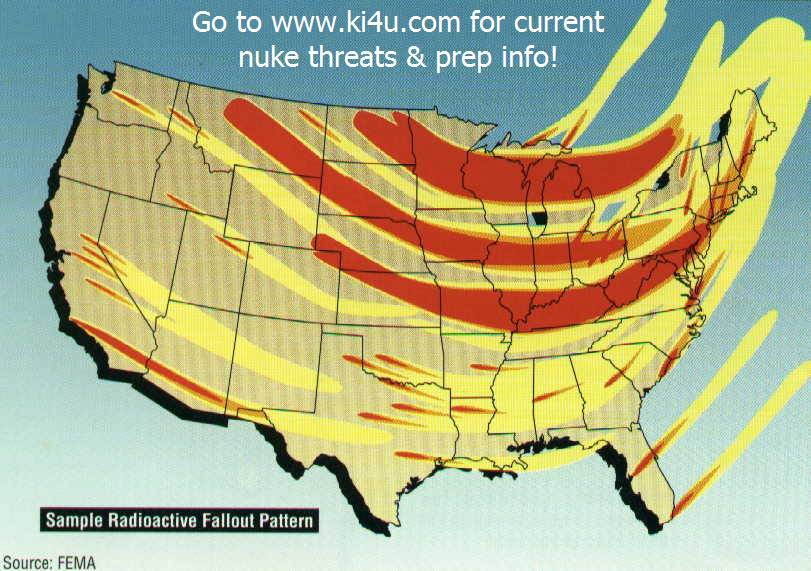 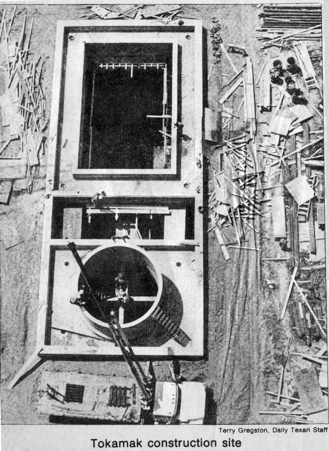 UT’s Fusion Tokamak Reactor
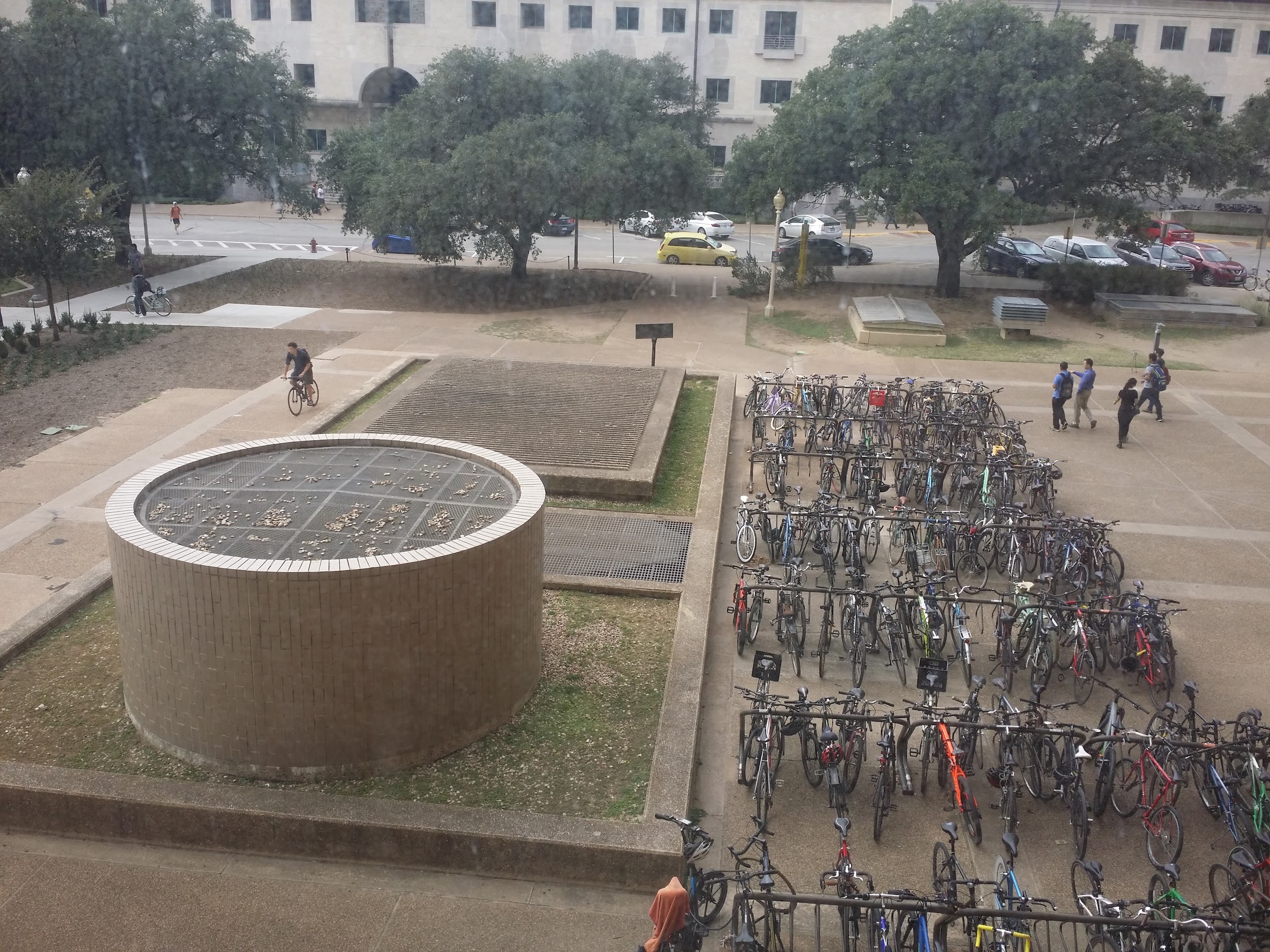 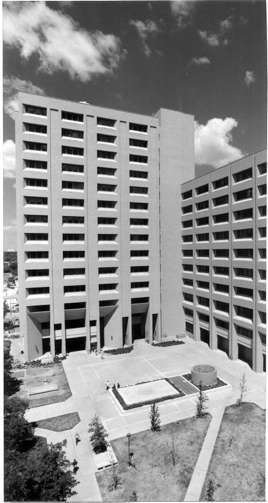 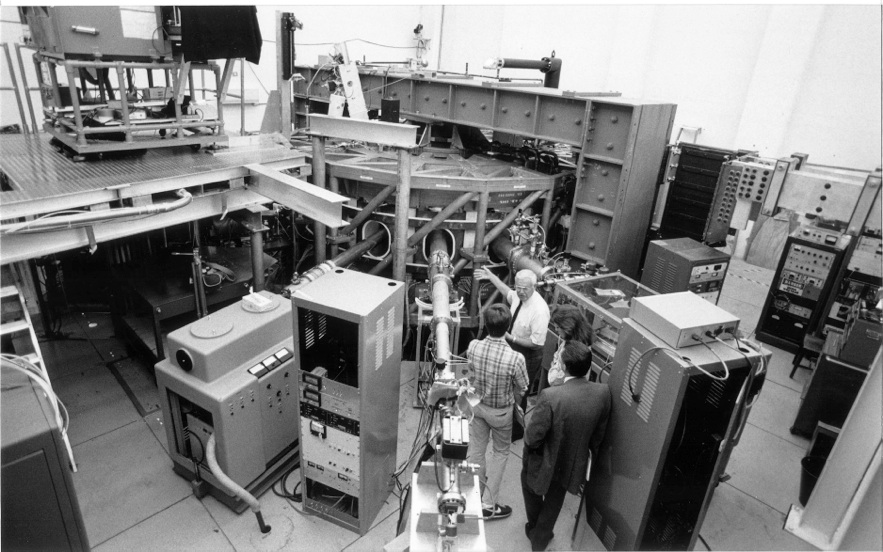 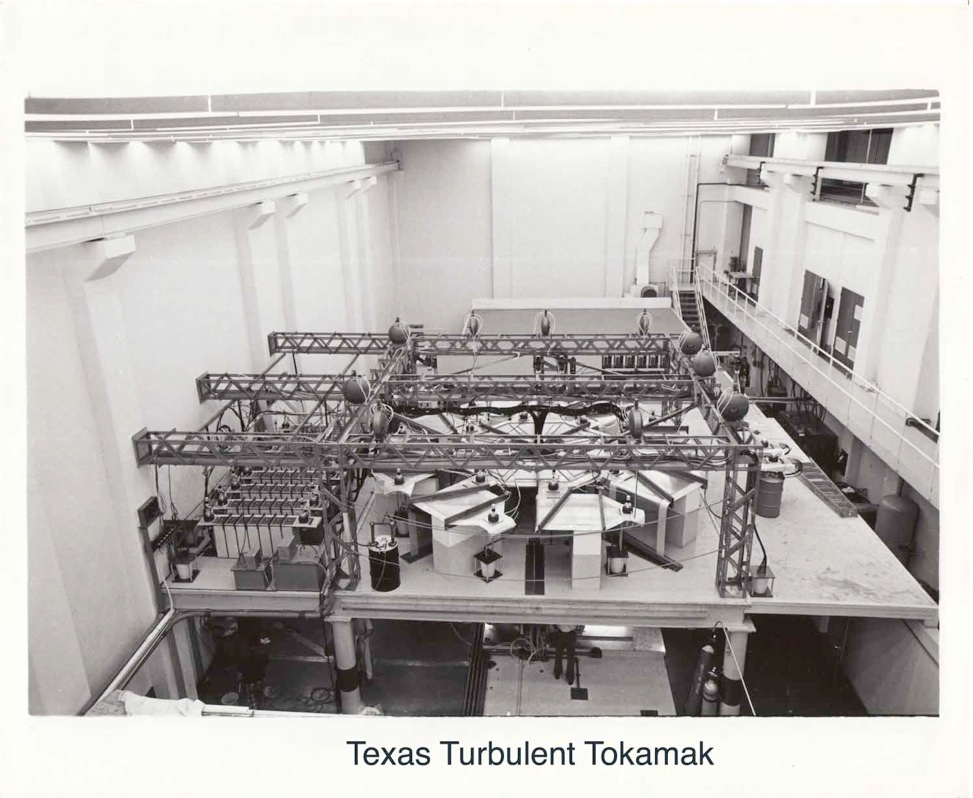 UT’s Fission TRIGA Reactor
The NETL reactor, designed by General Atomics, is a TRIGA Mark II nuclear research reactor.  The NETL is the newest of the current fleet of U.S. university reactors. The NETL reactor has in-core irradiation facilities and five beam ports.  The reactor is capable of steady-state operation at power levels up to 1 MW or pulsing mode operation where powers as high as 1500 MW are achieved for about 10 msec.
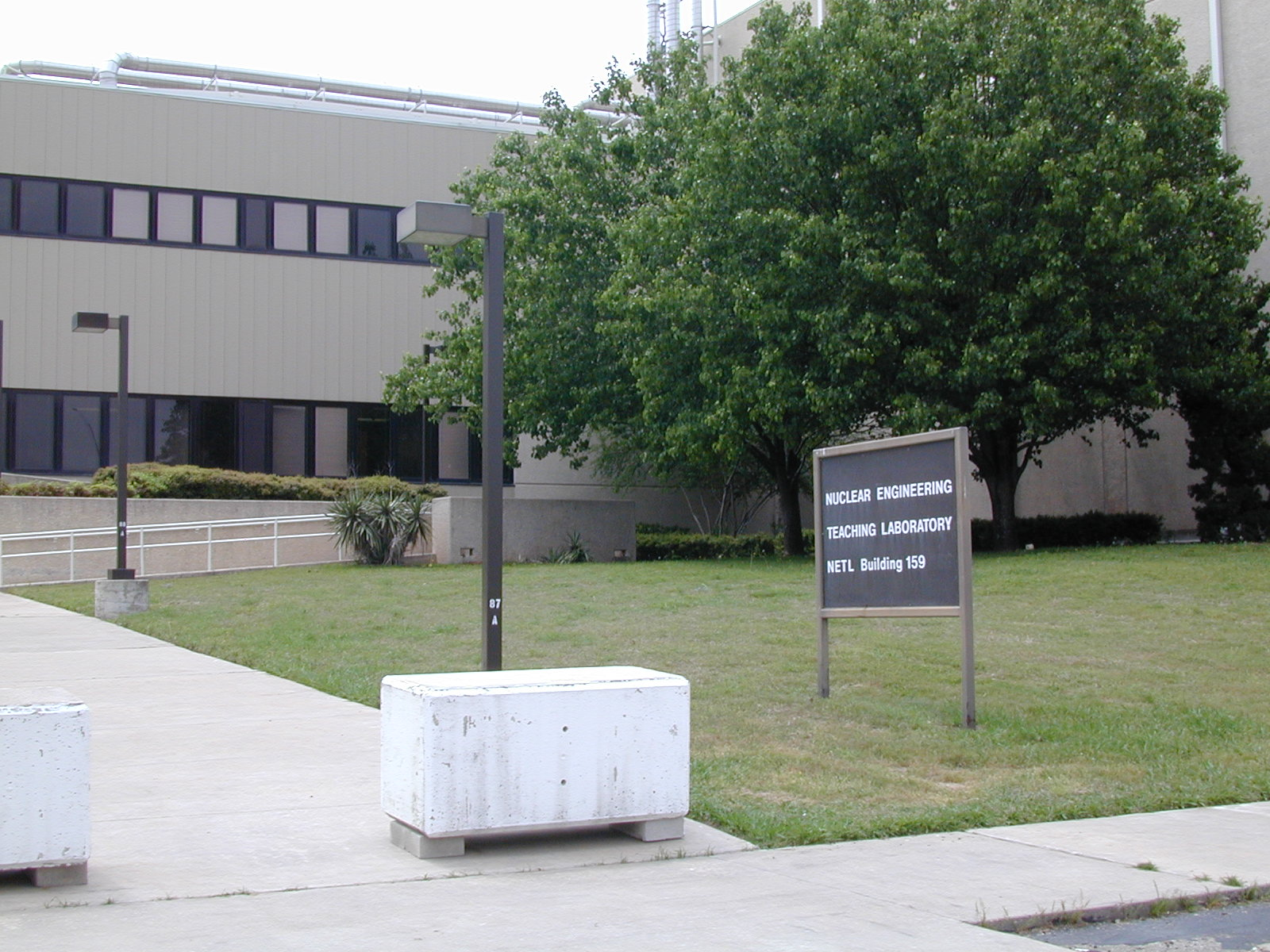 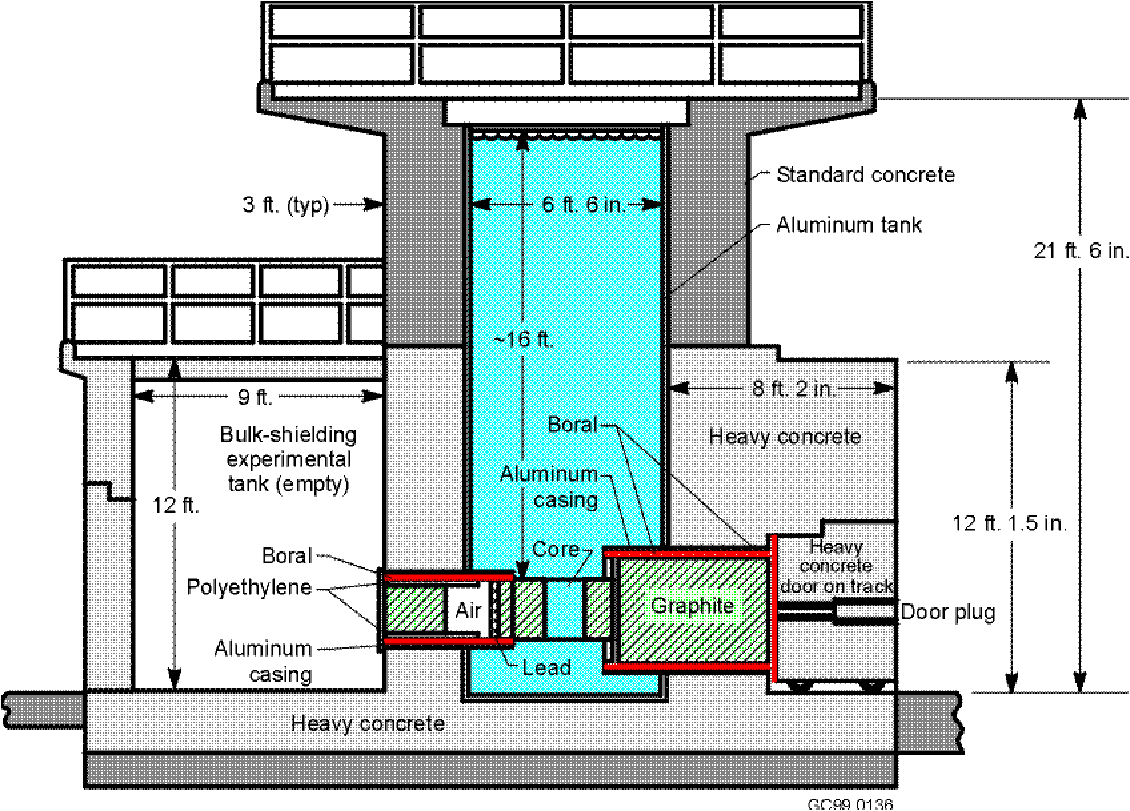 Upshot-Knothole, Grable (25May 1953)
W-9: 15 kiloton yeild
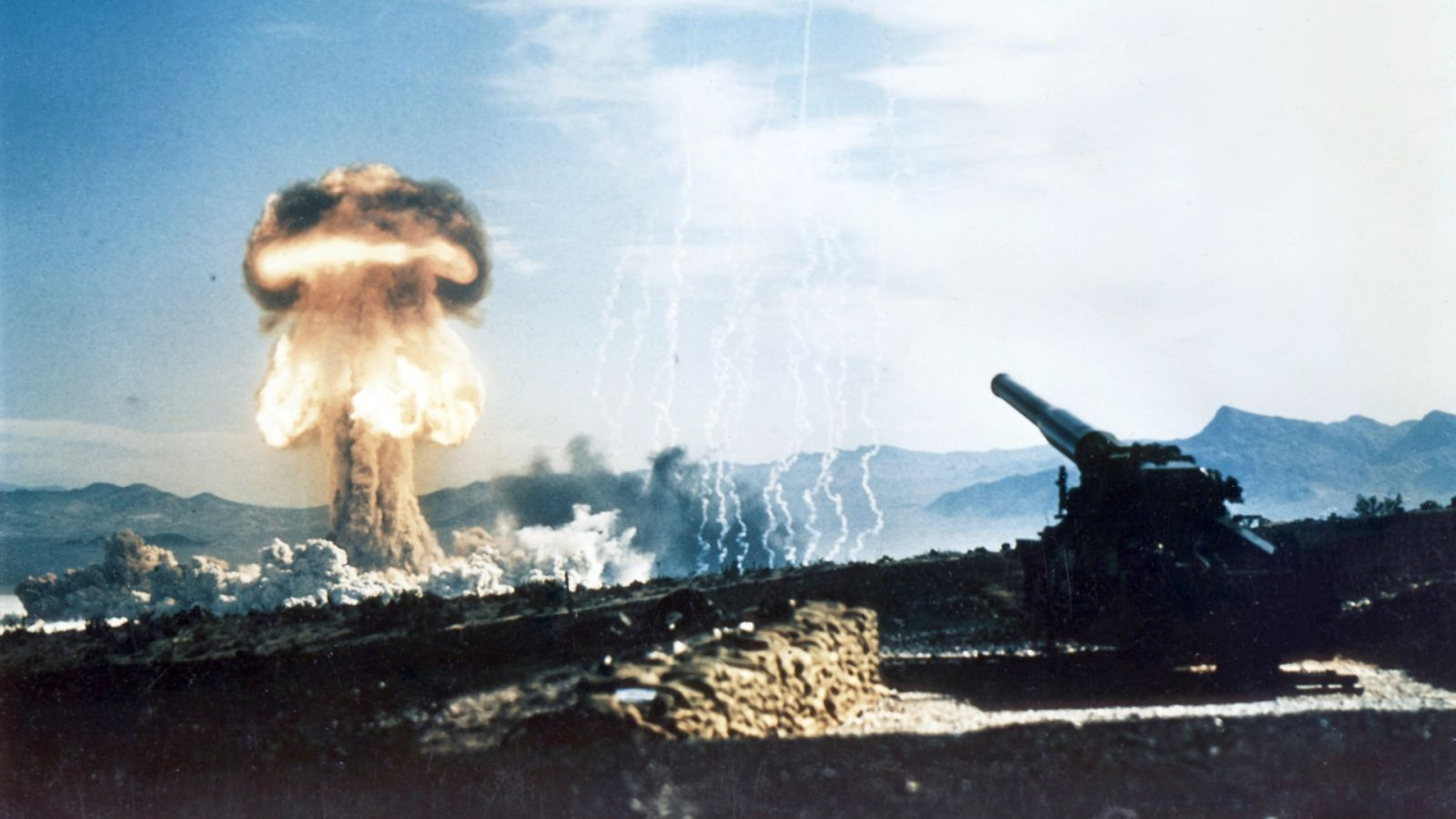 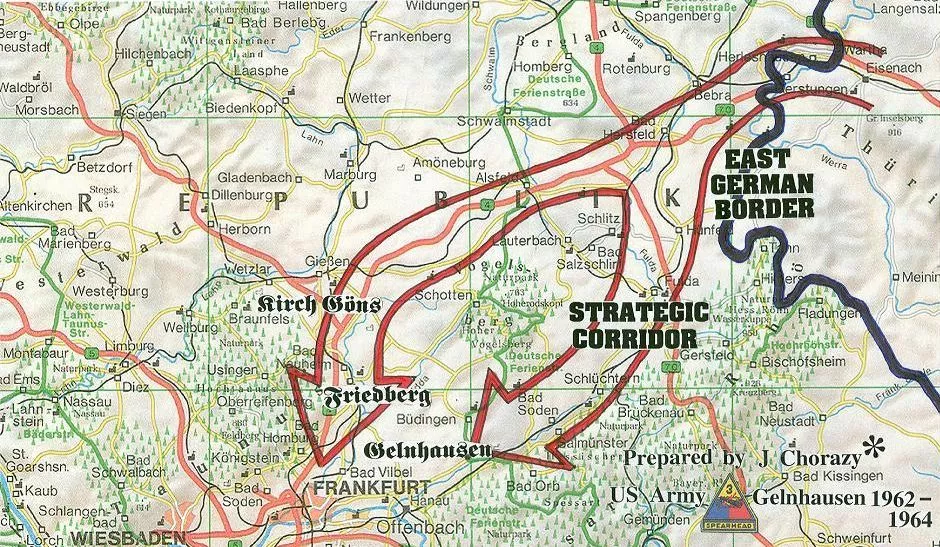 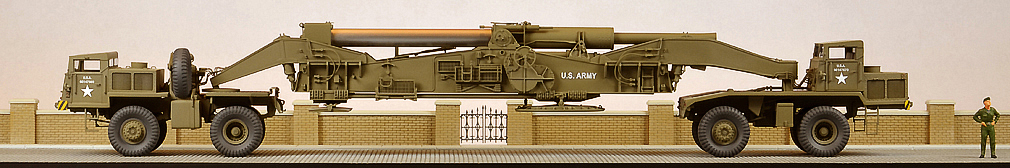 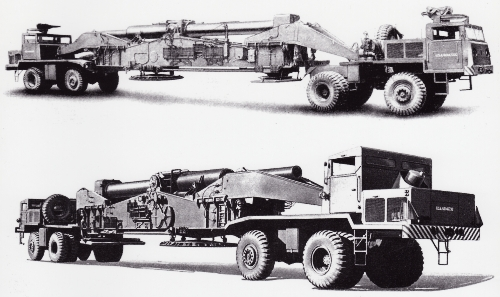